Collective expulsion and police violence along the Balkan Route (Slovenia)
Infokolpa, Jošt Žagar
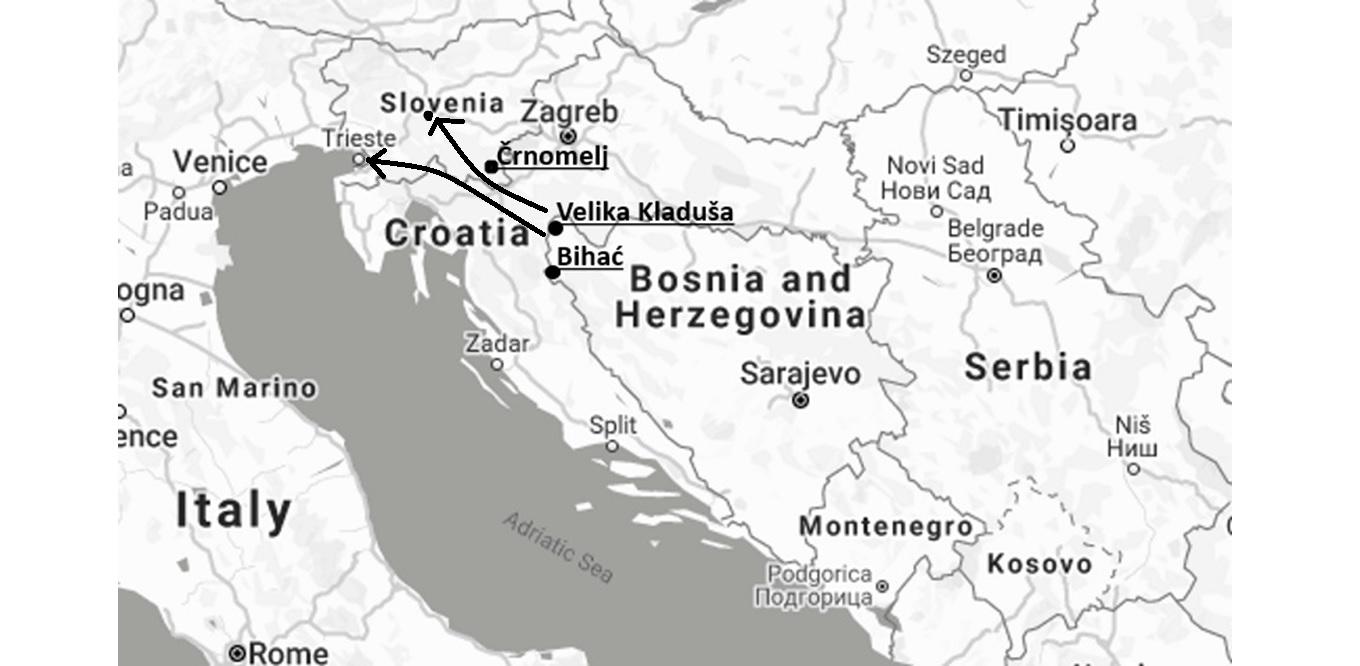 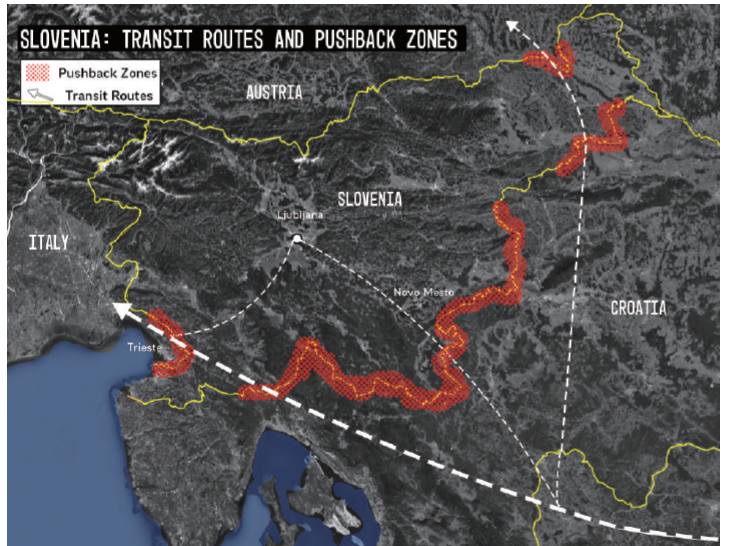 Video footage of pushback practice (Cro-BiH border near Lohovo (BiH), 29.9-10.10.2018):
https://www.borderviolence.eu/wp-content/uploads/bvm_4_klein.mp4?_=1 

Collective pushback by readmission from Ilirska Bistrica (19th of July 2019):
https://siol.net/novice/slovenija/policija-o-ravnanju-z-migranti-pri-ilirski-bistrici-postopki-so-bili-zakoniti-in-strokovni-503052
Number of recorded intentions to seek asylum on police station Črnomelj (southern border)
Directives of General Director of Police on police procedures on the boder (25th of May 2018)
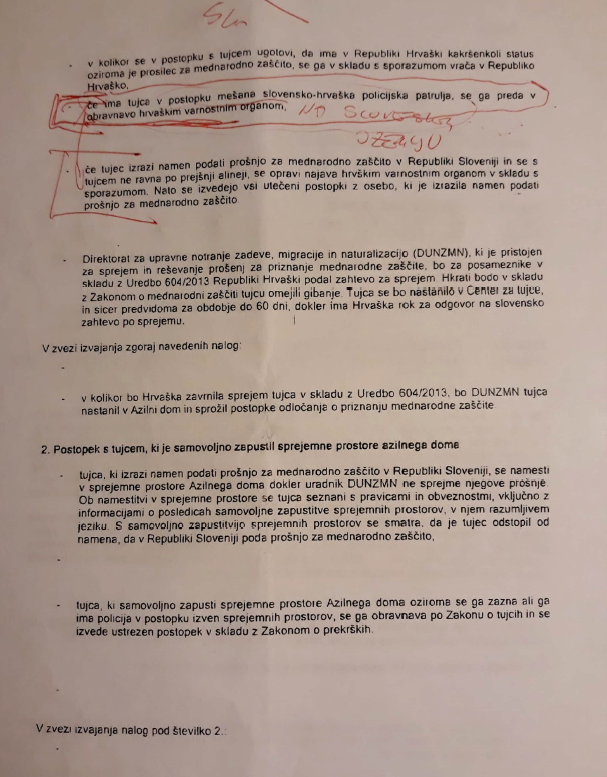 https://push-forward.org/porocilo/objava-internih-policijskih-navodil-za-ravnanje-z-migranti-release-internal-police
Envelopes and wristbands used in readmission from Slovenia to Croatia were found on Croatian-Bosnian border near Bihać (photo: Lungo la rotta balcanica, 2018)
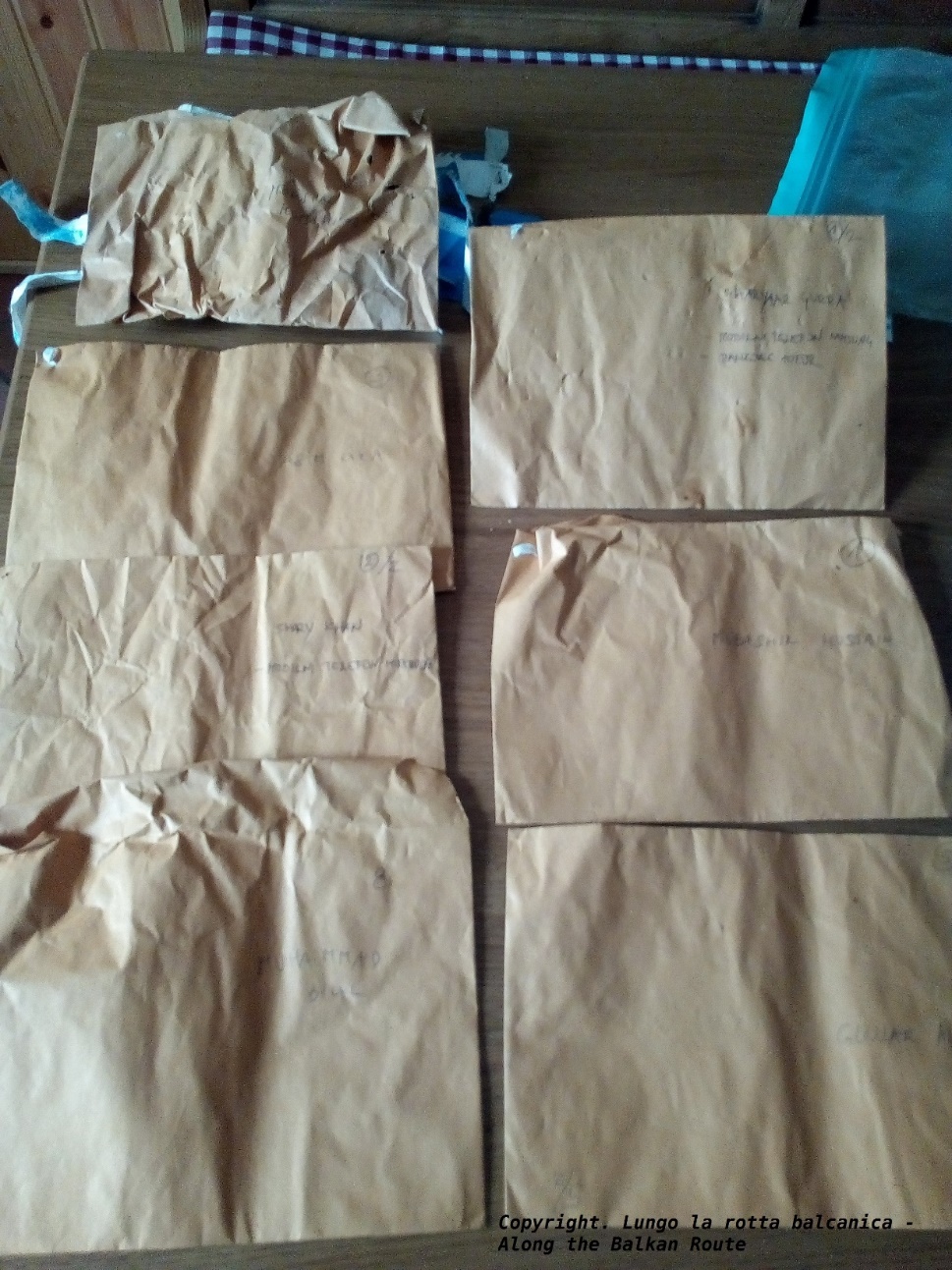 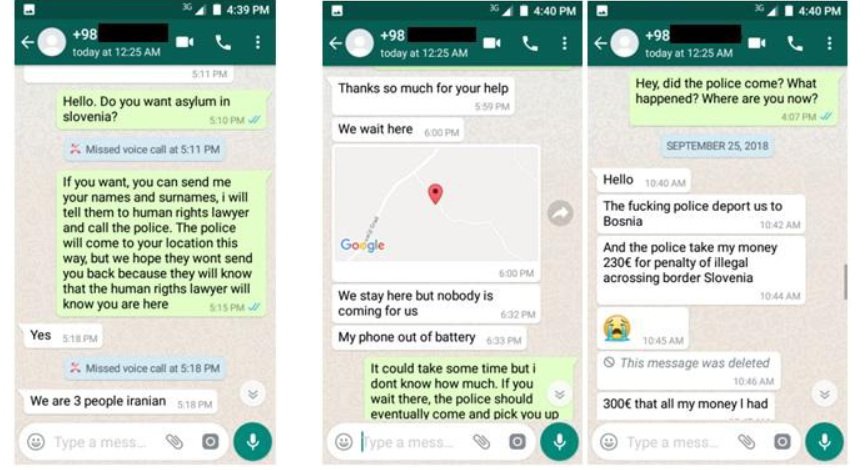 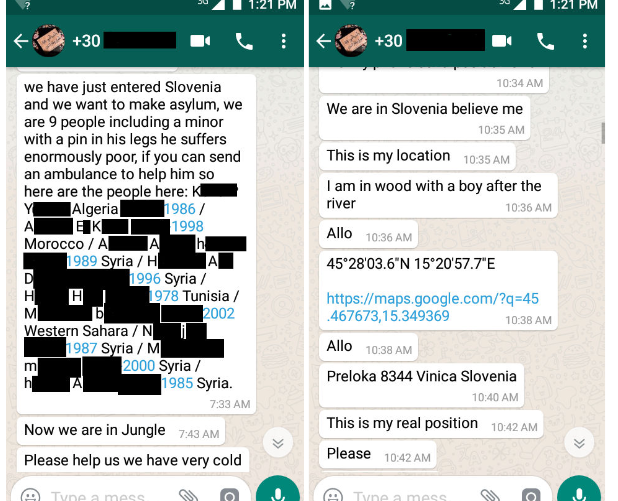 Results of the phone operation (1. 9. to 7. 11. 2018)
20 interventions (106 people)
6 groups (39 people) were accepted forward to asylum procedure
6 groups (27 people) were pushed backed to Bosnia and Herzegovina
7 groups (39 people) were not heard from again (possibly due to destroyed phones or no desire to continue communication)
1 person was accepted into asylum procedure in Croatia after the readmission

Full report: https://push-forward.org/porocilo/report-illegal-practice-collective-expulsion-slovene-croatian-border
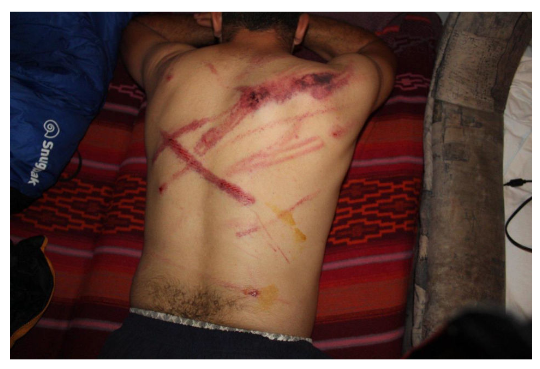 On 27th of July 2018  the person on the picture was beaten after readmission from Slovenia when being expulsed to Bosnia and Herzegovina.


https://www.borderviolence.eu/violence-reports/july-29-2018-1400-croatian-border-with-bosnia-nearby-the-official-check-point-in-velika-kladusa/
On 3rd of March 2020 a group of 32 people (including 12 children and a pregnant woman) were found on different train-cars transporting clay. After initial procedure all were readmitted to Croatia and pushed back to Serbia.

https://www.borderviolence.eu/violence-reports/march-3-2020-0000-harmica-croazia/
Number of recoded irregular border crossings and number readmissions by year
https://www.policija.si/o-slovenski-policiji/statistika/mejna-problematika/nedovoljene-migracije-na-obmocju-republike-slovenije
Chain pushbacks from Italy and Austria
https://www.policija.si/o-slovenski-policiji/statistika/mejna-problematika/nedovoljene-migracije-na-obmocju-republike-slovenije
EU and Border Externalization (Slo and Cro)
Slovenia (October 2019) – 2014-2020 (Allocated)
ASYLUM, MIGRATION AND INTEGRATION FUND (AMIF): 20,63 million EUR
INTERNAL SECURITY FUND (ISF): 51,71 million EUR

Croatia (January 2020) – 2014-2020 (Allocated)
ASYLUM, MIGRATION AND INTEGRATION FUND (AMIF): 28,16 million EUR
INTERNAL SECURITY FUND (ISF): 87,09 million EUR
“Germany donates vehicles for Croatian border police worth €835,000„ – 11.12.2020
https://www.croatiaweek.com/germany-donates-vehicles-for-croatian-border-police-worth-e835000/
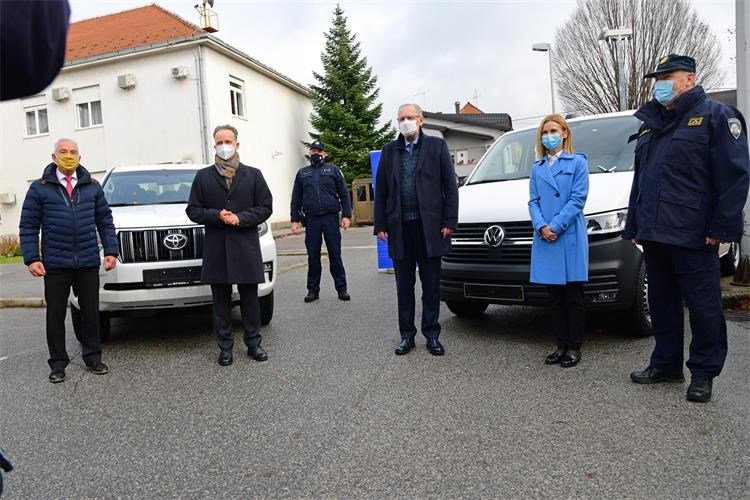 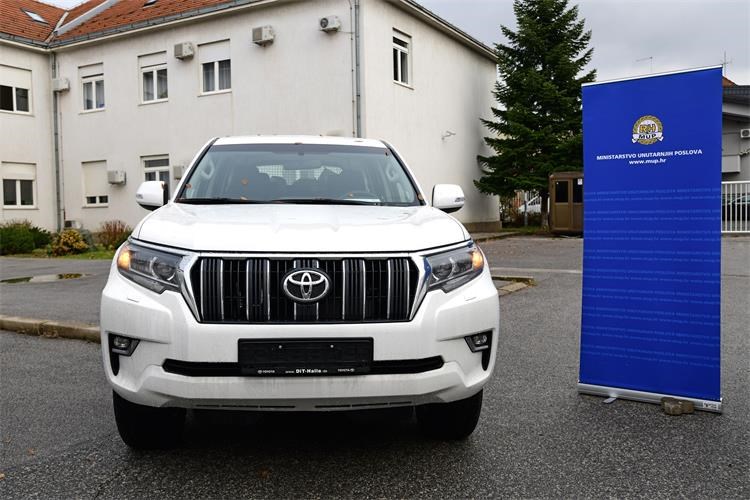 Closure of Sahara and Mediterranean Route (2015-2017)
Case of Niger
Criminalization of transport across Sahara (2015) 
Donation by Germany of 10 million in equipment (trucks, vehicles, satellite telephones)
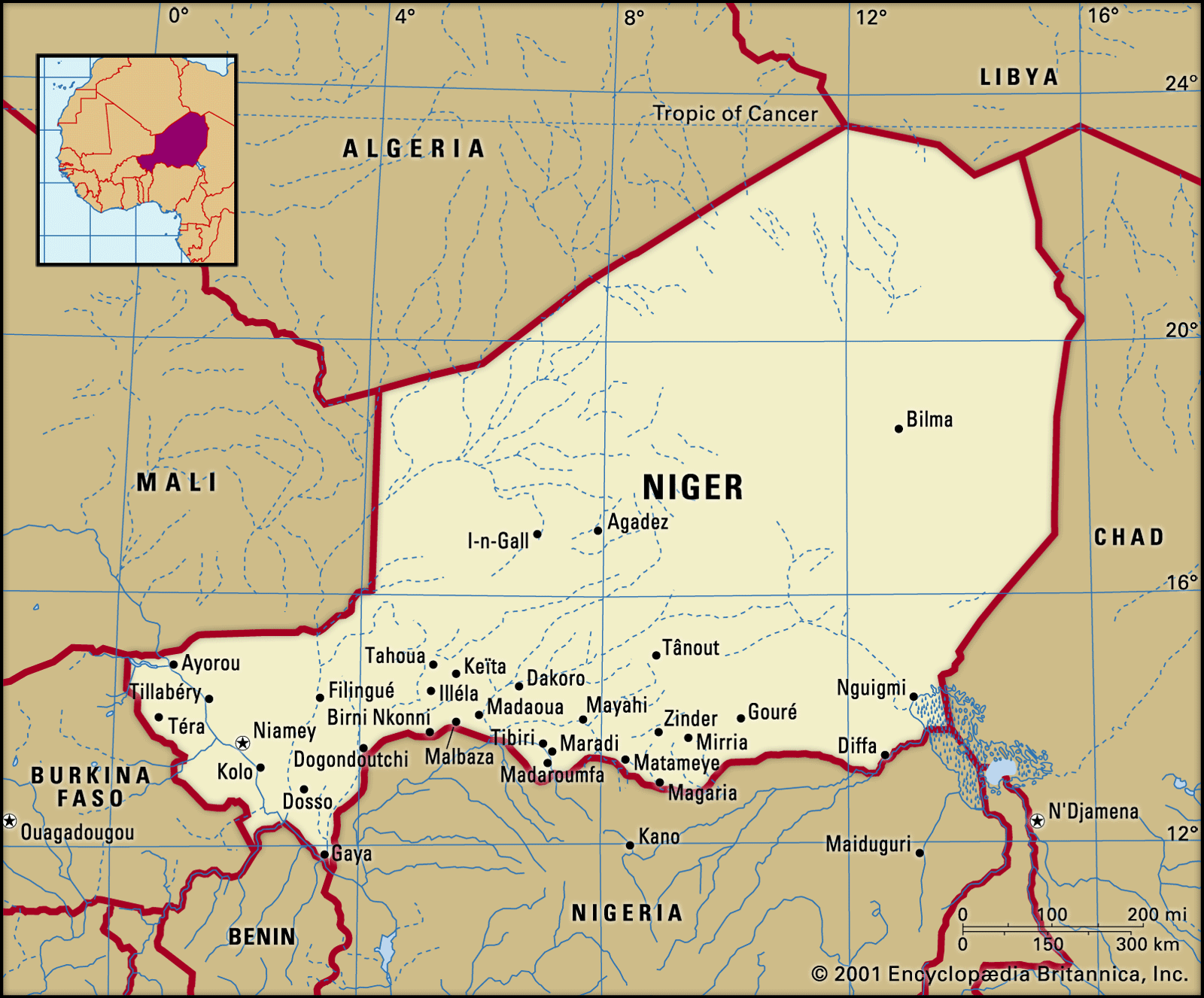 Case of Libya and establishment of SAR (Search and Rescue zones)
October 2014 – removal of Italian ships from rescue operations (Mare Nostrum)
Active support to militias in Libya to preform the role of  “coast guard”- “EU and Italy put aside €285m to boost Libyan coast guard”, 29.11.2017, https://euobserver.com/migration/140067
Case of Sudan and Rapid Support Forces
6. April 2016 - EU commissioner Neven Mimca visits Sudan (Better Migration Managment – 40 million EUR support to border managment)
RSF – formed from milita (janjawid) involved Darfur genocide, shooting and killing of 100 protesters during a crackdown on Sudanese revolution

Humanitarian assistance as practice of border imperialism 
Valletta Summit, 11.-12. November 2015
EU Emergency Trust Fund for Africa (financial instrument to support border management operations: police units, vehicles, communications and surveillance equipment, bio screening, etc.)
Further information
Balkan Route:
https://push-forward.org/ 
https://www.facebook.com/infokolpa/ 
https://areyousyrious.medium.com/ 
https://www.borderviolence.eu/ 
EU border imperialism in Africa:
https://www.tni.org/en/publication/expanding-the-fortress
https://www.clingendael.org/pub/2018/multilateral-damage/
https://www.tni.org/en/article/the-rise-of-border-imperialism
https://www.tni.org/en/publication/border-wars
https://www.tni.org/en/publication/border-wars-ii 
https://www.tni.org/en/article/how-the-security-industry-reaps-the-rewards-of-eu-migration-control